«Одаренный — тот, кто несет светоч, и он избран к столь высокому служению самой природой».
К.Г.Юнг
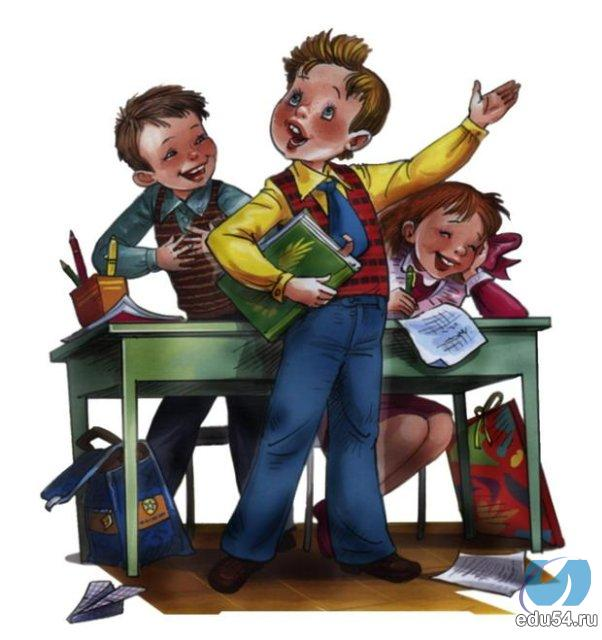 Факторы, влияющие на развитие одаренности:

 - личностные характеристики (мотивация достижения, стремление к знаниям, направленность личности)  
-  окружающая среда (микроклимат в семье, микроклимат в классе, ролевые ожидания по отношению к высокой одаренности, стимулирование инициативы ребенка дома).
Предрасположенность к определен-
ному типу труда во многом играет решающую роль при выборе профессии.
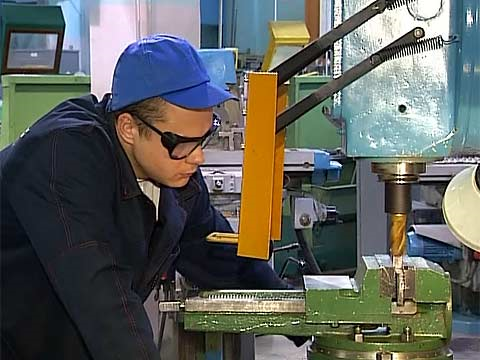 Проблема взаимодействия человека и техники. В связи с этим встает вопрос о необходимости подготовки соответствующего современным требованиям профессионала. Качество подготовки такого специалиста в области техники в значительной степени связано с  эффективностью профессионального отбора и учетом в процессе обучения индивидуально-психологических качеств, обуславливающих успешность взаимодействия человека и техники, т.е. технической одаренности.
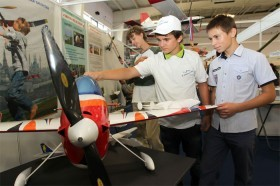 Структура технических способностей:
 - техническая наблюдательность; 
 - развитое техническое мышление; развитое пространственное воображение; 
 - способность к комбинированию; личностные качества(интерес к технике, любознательность, настойчивость, активность); 
 - умение учитывать свойства используемых материалов, деталей, форм. Характеристиками технического интеллекта выступают техническая понятливость, понимание механико-технических соотношений, особенности отражения физических феноменов, пространственных явлений и взаимодействий.
сложное психическое образование, неотделимо связанное с общей одаренностью субъекта
Техническая одаренность
-
Техническая одаренность характеризуется общими компонентами:
Интерес к технике
Характеризуется постоянной направленностью на ознакомление с техническими устройствами, приборами, машинами, их устройством, функционированием, другими параметрами и качествами.
Творческий конструкторский ум
действия в соответствии со стратегиями поиска аналогов, комбинирования, реконструирования, сочетания этих тенденций или же целенаправленного перебора вариантов
Техническая находчивость
Умение сопоставлять, противопоставлять, оценивать, схватывать основное, наиболее важное, выделять существенное в системе и в ее деталях, прогнозировать эффект от сочетания технических структур, качеств, функций
Высокоразвитые умения
использование логических принципов, закономерностей, характеризующие объективные требования к технике в целом, к машинам и механизмам.
Предрасположенность к накоплению технических знаний
представления о машинах, устройствах, узлах, деталях и их функционировании
Умения кодировать технические образы и понятия при помощи чертежей
умения перекодировать графические изображения в четко представляемые детали, устройства. Эти умения предопределяются точностью глазомера, практическими моторными навыками, зрительной памятью
Техническую одаренность характеризуют три основные способности:
- оценивать, выделять и проектировать структурно-функциональные технические системы
 - комбинировать пространственные зрительные образы технических деталей и устройств на основании аналогий и контрастов
- логически обрабатывать технические продукты фантазии и воображения, приспосабливая новое техническое устройство к предусмотренным условиями задания параметрам
Для диагностики технических способностей применяются:
Тест Беннета на техническое понимание,
Тест технического понимания Пурдье,
Миннесотский тест на восприятие пространства,
Тест пространственных взаимосвязей